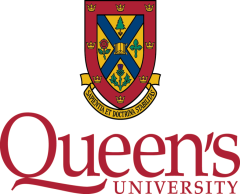 Reform of the Conduct and Structure
 of Labour Relations 
in the Ontario Broader Public Service

Report to the Commission on the Reform
of Ontario’s Public Services
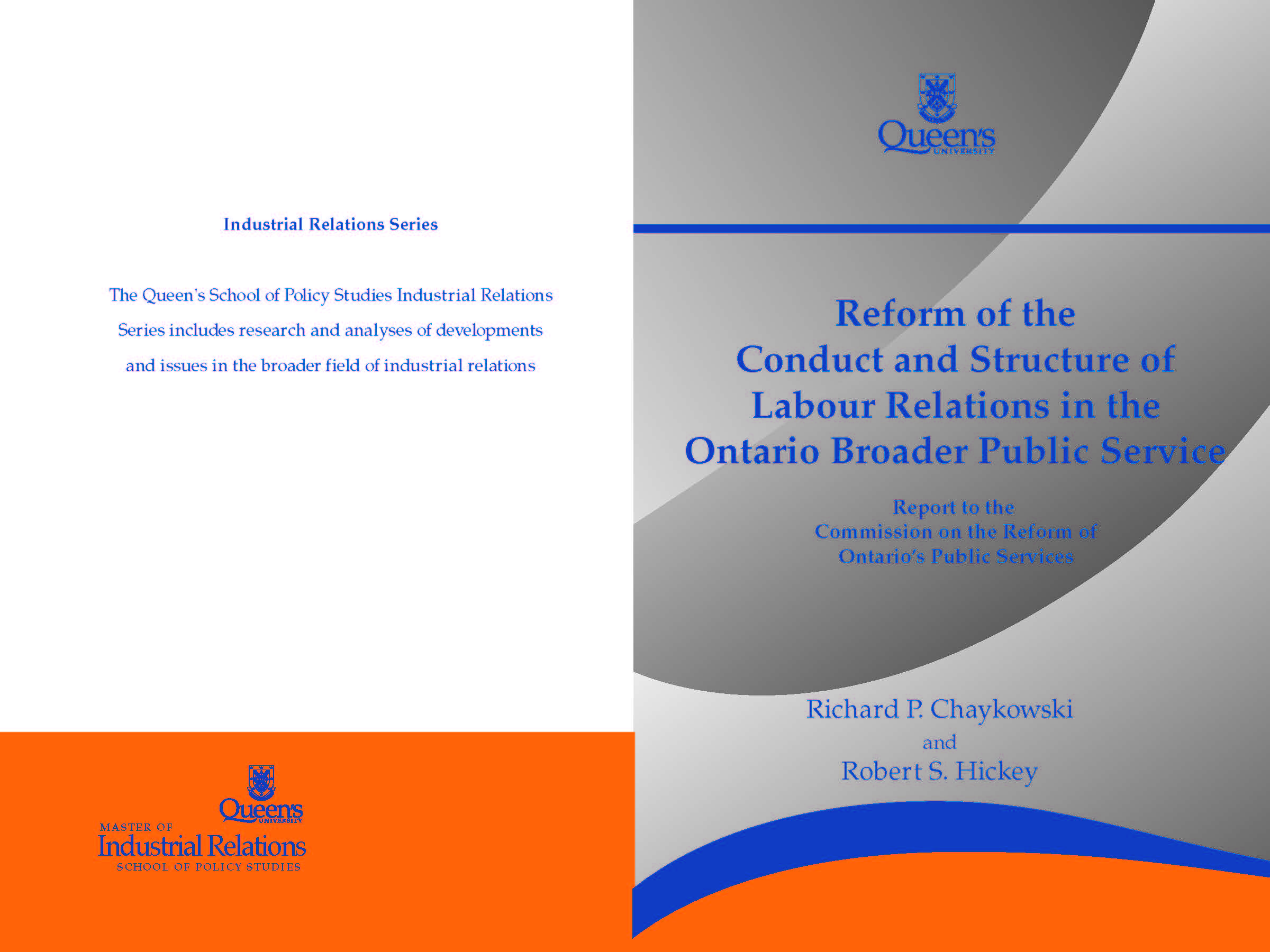 Richard P. Chaykowski  and  Robert S. Hickey
Section 2:
Collective Bargaining and Wage Determination in the BPS

Section 3
Labour Relations and Interest Arbitration in the BPS

Section 4:
Collective Bargaining Structures in the Ontario BPS

Section 5:
Government Reform of the BPS, Labour Policy, and the Law

Section 6:
Successor Rights in the Unionized Sector of the BPS

Section 7:
Organizational Effectiveness and Productivity in the BPS
Section 2:
Collective Bargaining and Wage Determination in the BPS

Section 3
Labour Relations and Interest Arbitration in the BPS

Section 4:
Collective Bargaining Structures in the Ontario BPS

Section 5:
Government Reform of the BPS, Labour Policy, and the Law

Section 6:
Successor Rights in the Unionized Sector of the BPS

Section 7:
Organizational Effectiveness and Productivity in the BPS
Section 2:
Collective Bargaining and Wage Determination in the BPS

Section 3
Labour Relations and Interest Arbitration in the BPS

Section 4:
Collective Bargaining Structures in the Ontario BPS

Section 5:
Government Reform of the BPS, Labour Policy, and the Law

Section 6:
Successor Rights in the Unionized Sector of the BPS

Section 7:
Organizational Effectiveness and Productivity in the BPS
Challenges to the IR System
 
 
Labour Costs – Employers and Governments


Maintaining the integrity of union strength and collective bargaining rights


Public interest in quality and efficiency 


Updating our IR institutions and mechanisms/ processes to produce outcomes that better serve the interests of the stakeholders
Section 2:
Collective Bargaining and Wage Determination in the BPS
 
The provision for resources sufficient to collect and disseminate economic, labour market, and related industrial relations data in support of the conduct of effective collective bargaining.
  

Establish a single Labour Relations Information Bureau

to systematically collect and disseminate the range of data and information relevant to employers and unions in their negotiations;

and 

identify to data and other information/knowledge gaps.
Section 3:   Labour Relations and Interest Arbitration in the BPS
  
Arbitrators are valued for their capacity to make competent, practicable decisions regarding complex issues; and the existence of unique styles of arbitration – which can affect the awards rendered – are an inherent part of the process:

Arbitrators ought to function within well-defined parameters of the process and expectations of the stakeholders regarding the quality and scope of the awards rendered. 

The interests of the parties, including unions, employees and employers, in relying upon interest arbitration may not always coincide with the broader public interest.

Specifically, while the parties may be satisfied with the wage outcomes achieved under arbitration, the public interest may not be served by a process that results in broad-based wage escalation that exceeds the increases warranted by underlying increases in productivity & inflation
There are four main related issues with the current system of interest arbitration:

The lack of a standard set of objective mandatory criteria (e.g., financial and economic circumstances) that are clearly understood and that must be considered in determining monetary outcomes.

The tendency for arbitration awards to “pattern” after previous awards in a sector.

The systemic incentives inherent in the functioning of the broader arbitration system for arbitrators to make their decisions acceptable to the parties, in order for them to be retained in the future, can create inefficient and inequitable outcomes. 

The need for increased professionalization of the mediation and arbitration profession.
Main themes of report are that arbitration system needs to be: 

operated at arms-length from the parties, 
shifted in favour of more objective analysis, 
based upon objective criteria, &
supported by systematic data and research.

The interest arbitration process can be made more efficient, 
and the outcomes can be better aligned with the broader public interest, by implementing concurrently the following complementary systemic reforms across the BPS by:

1. Requiring Objective Criteria.  

2. Enhancing Accountability.  

3. Ensuring Independence. 

4. Creating and Maintaining Data Resources.
Section 4:
Collective Bargaining Structures in the Ontario BPS
    - Bargaining Structures & Practices
Objectives
Guiding principles – nature of reform?
Strategic level (Macro)
Operational level (Micro)

Application of principles to bargaining structure in Ontario BPS
Coordination
Role of government
Guiding principles – Strategic level
Proactive stewardship
“If it ain’t broke…”
- Nature of crisis & need for innovation
Positive spillover to private sector IR

Quality & productivity
Citizen-centred workforce development

Multi-stakeholder engagement & relevance
Funder & citizen
Guiding principles - Operational
Coordination
Provincial leadership
Local autonomy

Free collective bargaining
Essential services & interest arbitration

Flexible alignment
Funding structures in BPS
Interests of the parties
Collective bargaining structures
Coordination
Employer associations

Sector councils
Functions beyond collective bargaining

Funder (government) must be at the table
Role of service users?

Flexible models of coordination
Central / local tables, PDT format, occupational
Conclusions regarding bargaining structures and processes
Simple cost containment positions will not work as a guiding principle for reform
Experimentation and change in bargaining structures involve long-term, complex negotiations process
Statutory support for bargaining coordination